Labour Force SurveyQuarter 4 2021 Results17 February 2022
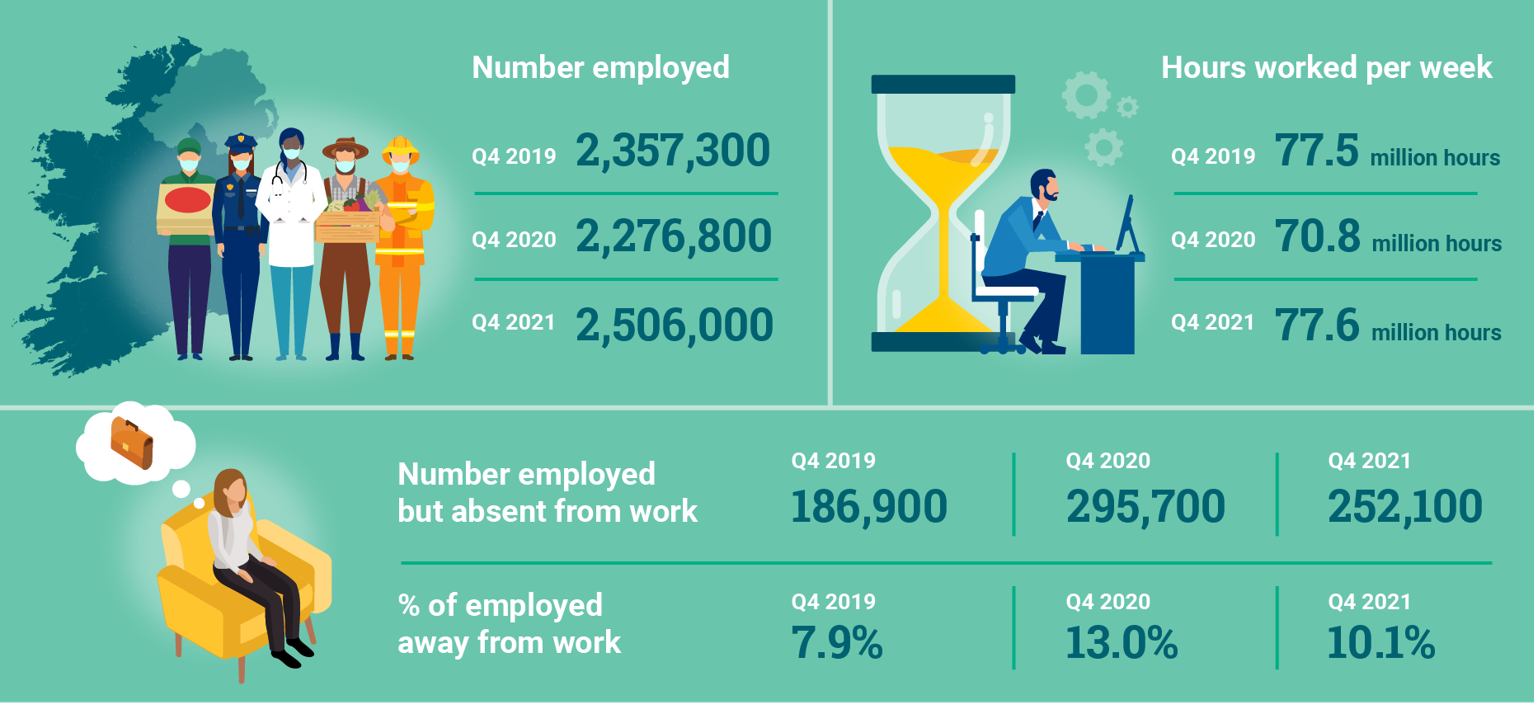 Infographic
Thousands
2
Persons (aged 15+) by ILO employment status, 2 year intervals
Thousands
3
Section 2:Labour ForceIn Q4 2021:In labour force: 2,633,300Participation rate: 65.1%Outside the labour force: 1,411,800
Labour market participation volume
62.6%
Thousands
5
Participation rate (seasonally adjusted)
%
6
Participation rate by sex
%
7
Participation rate by age group
%
8
Participation rate by region (NUTS3)
%
9
Principal Economic Status
Thousands
10
Labour Force
Unadjusted
Increased by 214,800 (+8.9%) over the year to 2,633,300 in Q4 2021
Participation increased over the year from 60.6% to 65.1%
Demographic effect +22,900
Participation effect  +191,900

Seasonally Adjusted
Increase of 20,700 or 0.8% over the quarter to 2,627,400 in Q4 2021
11
Section 3:In employmentIn Q4 2021:In employment: 2,506,000Employment rate: 73.0%Covid-19 adjusted (Dec 2021): 2,439,099Covid-19 adjusted rate (Dec 2021): 70.9%
Employment volume by sex
Thousands
13
Employment volume (seasonally adjusted) - % change on previous quarter
%
14
Employment and hours worked
15
Employment by part-time/full-time and by sex
Thousands
16
Part-time Underemployed (as % of part-time employed)
17
PUP and EWSS recipients by ILO status
%
18
Persons in employment by economic sector
Thousands
19
Absences from work (as % of number employed), by Economic Sector
20
Total actual hours worked (millions) per week, by economic sector
(hours) millions
21
Section 4:UnemploymentIn Q4 2021:Persons unemployed: 127,400Unemployment rate: 4.9%Covid19 adjusted (Dec 2021): 195,313Covid19 adjusted rate (Dec 2021): 7.4%
Unemployed by sex
Thousands
23
Unemployment rate (seasonally adjusted)
%
24
Long-term unemployed
Thousands
25
Section 5:Annual averages
Persons by ILO status (aged 15+) – Annual average
%
27
Section 6:In summary
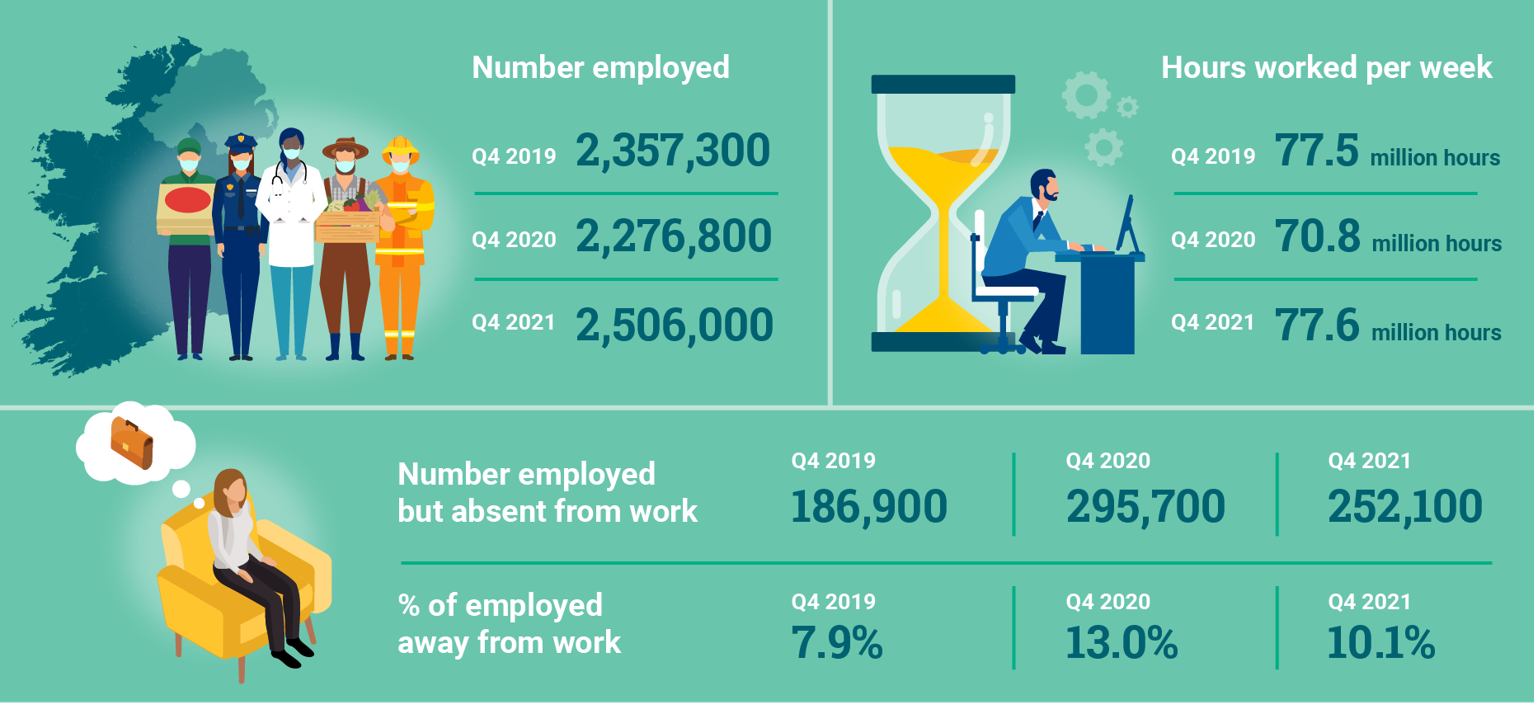 Infographic
Thousands
29
Thank You.
Annex:Impact of COVID-19 on LFSILO Definitions and concepts IESS Regulation
31
COVID-19 and the Labour Force Survey (LFS)
The methodology in the Information Note published with the Q2 2020 LFS results in August 2020 still applies, please see link https://www.cso.ie/en/releasesandpublications/in/lfs/informationnote-implicationsofcovid-19onthelabourforcesurvey-quarter22020update/ 
COVID-19 continues to have a very significant impact on the data collection for the LFS
The Q4 2021 LFS results today adhere to the standard International Labour Organisation (ILO) criteria for calculating labour market estimates
32
ILO classification in the LFS
Employment (15-89 years)
Persons who worked in the week before the survey for one hour or more for payment or profit, including work on the family farm or business and all persons who were away from work during the reference week but had a job to which they could return to
33
Attachment to job
34
ILO classification in the LFS
Unemployment (15-74 years)
Persons who in the week before the survey, were 
without work – i.e. did not meet criteria to be classified as employed under ILO
available to start work within the next two weeks 
had taken specific steps, in the previous four weeks to find work
35
ILO classification and LFS
Inactive (15+ years)
All other persons
36
Integration of European Social Statistics (IESS) Regulation
New European regulation came into force on 01 January 2021
Implications for Irish Labour Market Statistics :
https://www.cso.ie/en/releasesandpublications/in/lfs/implicationsoftheimplementationoftheintegrationofeuropeansocialstatisticsiessframeworkregulationonlabourmarketstatisticsinirelandin2021/
Impact of the regulation on the LFS series:
https://www.cso.ie/en/releasesandpublications/ep/p-lfs/labourforcesurveyquarter12021/technicalnote/
The LFS questionnaires for Ireland up to Q4 2021 are available here: https://www.cso.ie/en/methods/surveyforms/labourforcesurvey/
37